ΔΡΑΣΕΙΣ ΕΝΗΜΕΡΩΣΗΣ και ΕΥΑΙΣΘΗΤΟΠΟΙΗΣΗΣ
10ο ΓΕΛ ΠΕΙΡΑΙΑ και
ΕΝΙΑΙΟ ΕΙΔΙΚΟ ΕΠΑΓΓΕΛΜΑΤΙΚΟ 
ΓΥΜΝΑΣΙΟ-ΛΥΚΕΙΟ ΠΕΙΡΑΙΑ
Στα πλαίσια της ενταξιακής εκπαίδευσης, τα συστεγαζόμενα σχολεία 10ο ΓΕΛ ΠΕΙΡΑΙΑ και ΕΝΙΑΙΟ ΕΙΔΙΚΟ ΕΠΑΓΓΕΛΜΑΤΙΚΟ ΓΥΜΝΑΣΙΟ-ΛΥΚΕΙΟ ΠΕΙΡΑΙΑδιοργανώνουν δράσεις ενημέρωσης και ευαισθητοποίησης.
Μαθητές από την Α’ Τάξη του ΓΕΛ επισκέπτονται το εργαστήριο Γεωπονίας
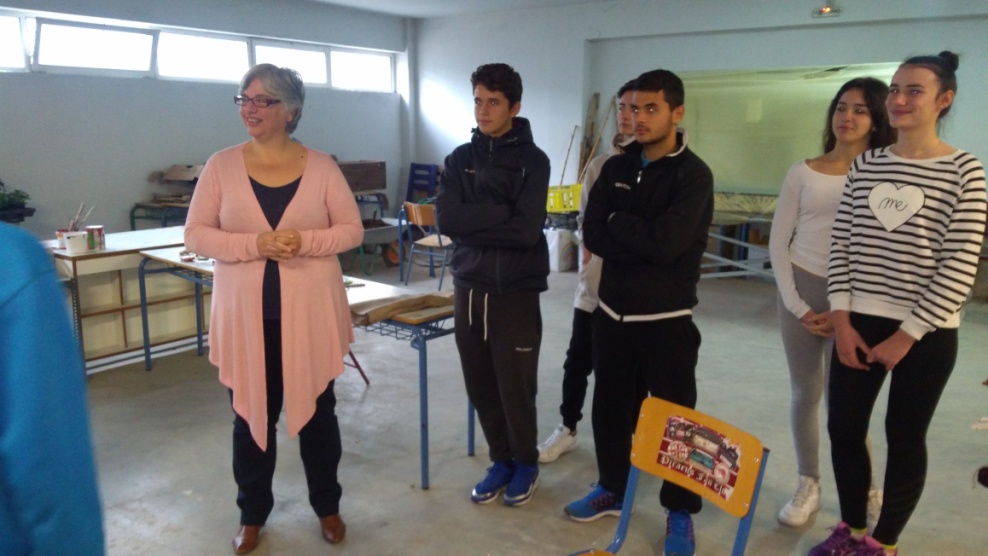 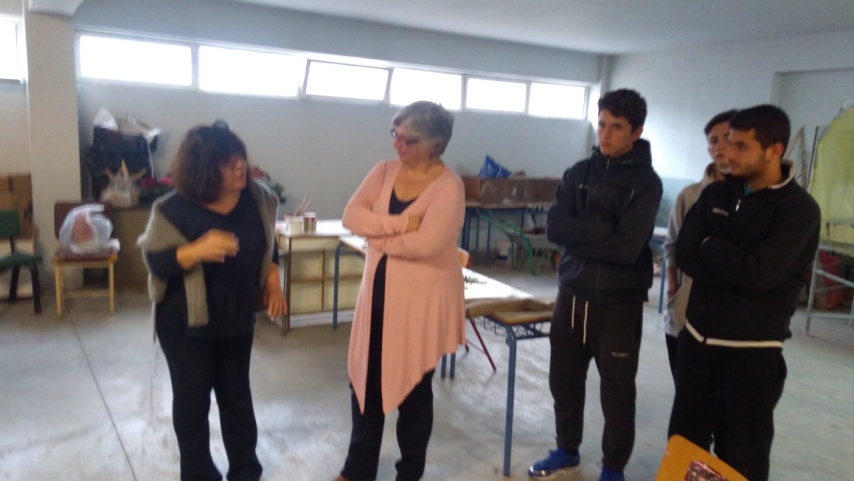 Μαθητές της Α’ Τάξης του ΕΝΙΑΙΟΥ ΕΙΔΙΚΟΥ ΕΠΑΓΓΕΛΜΑΤΙΚΟΥ ΓΥΜΝΑΣΙΟΥ-ΛΥΚΕΙΟΥ ΠΕΙΡΑΙΑ τους ξεναγούν στους χώρους, εξηγώντας τον τρόπο λειτουργίας του εργαστηρίου
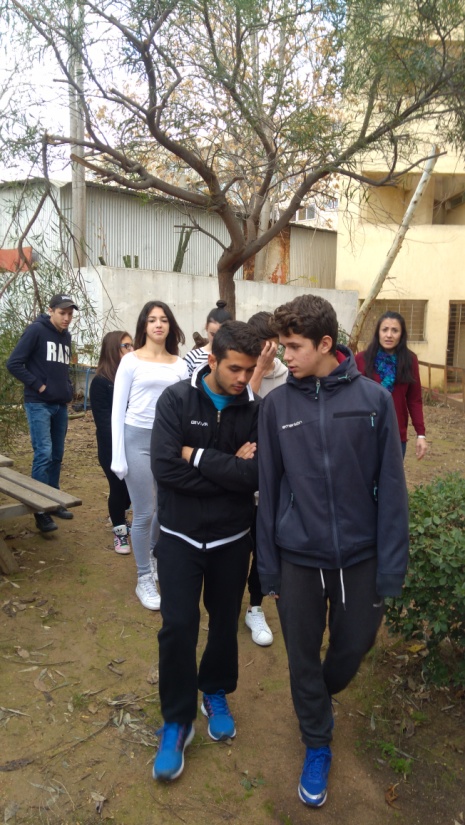 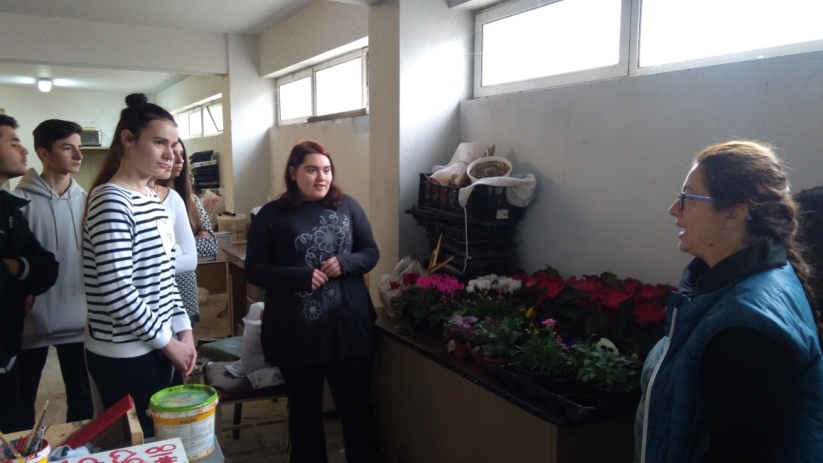 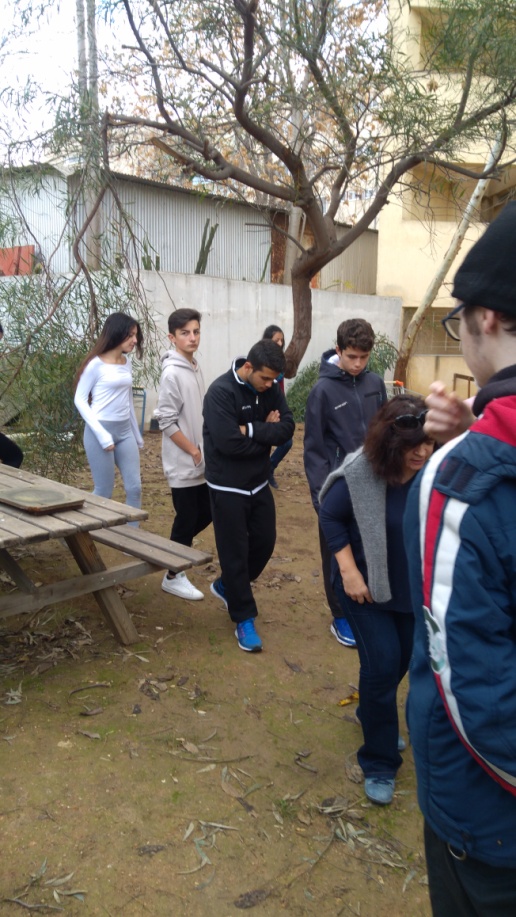 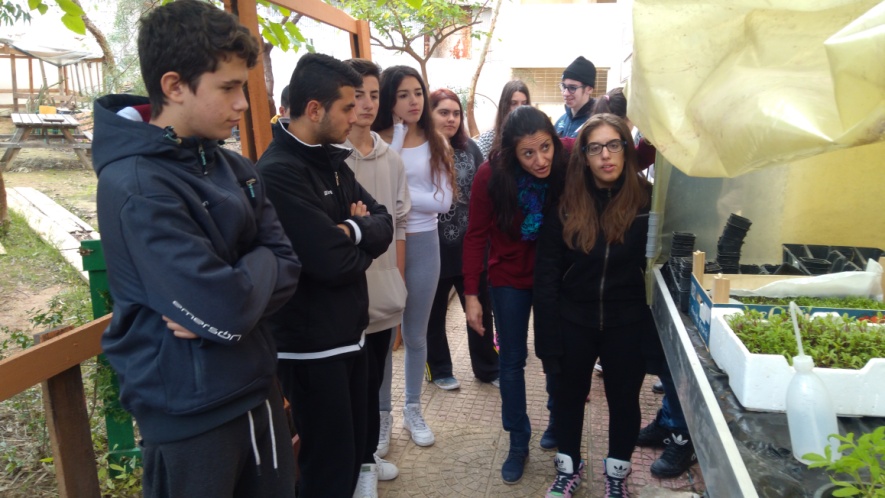 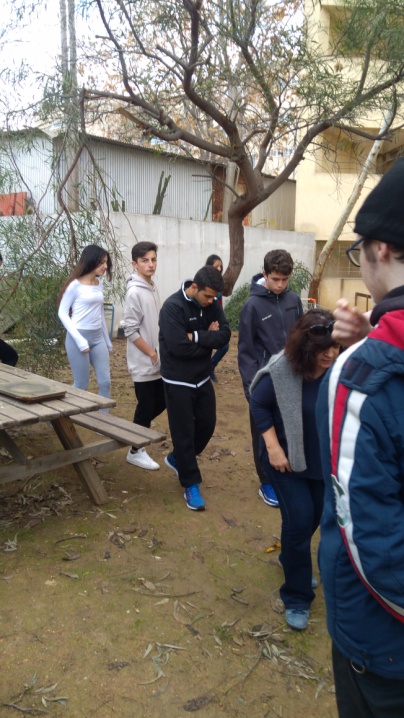 Με τις υποδείξεις τους δημιουργούν συνθέσεις φυτών…
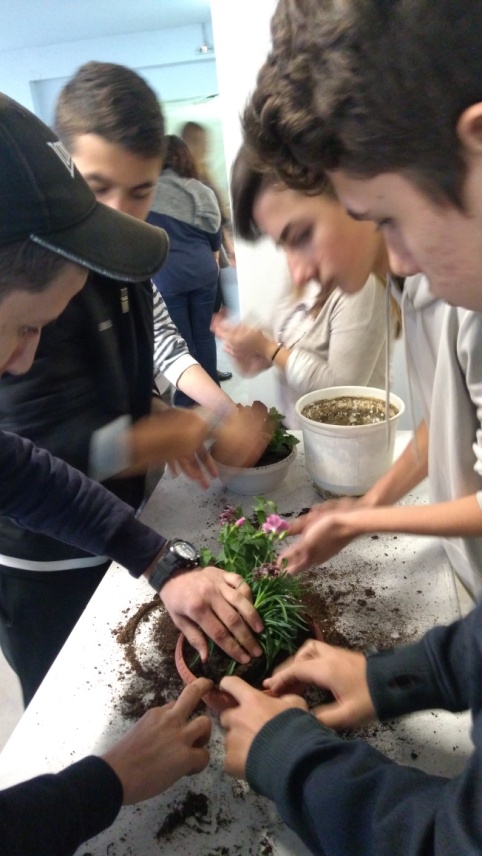 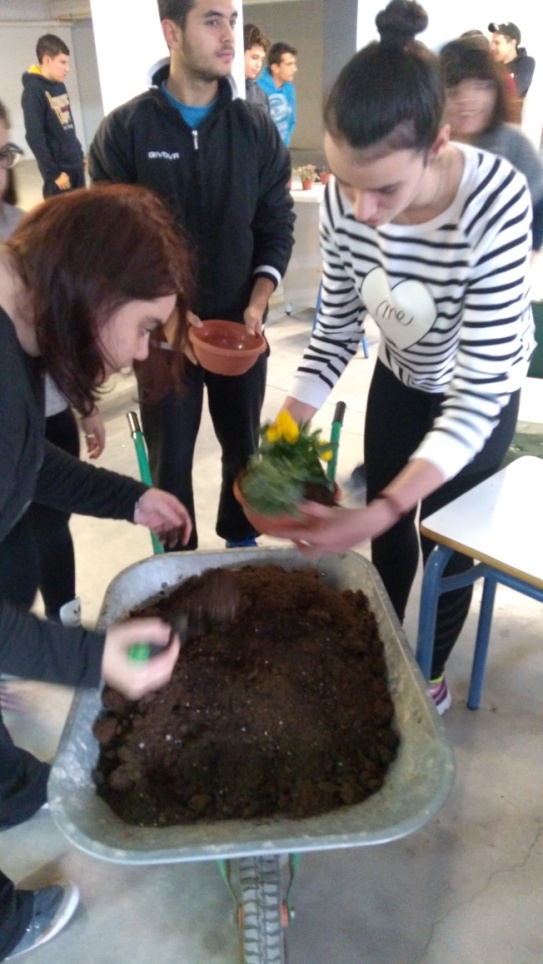 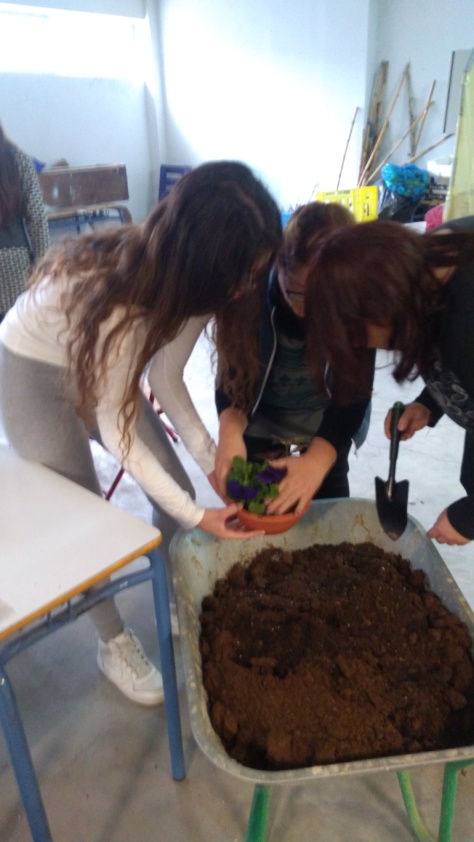 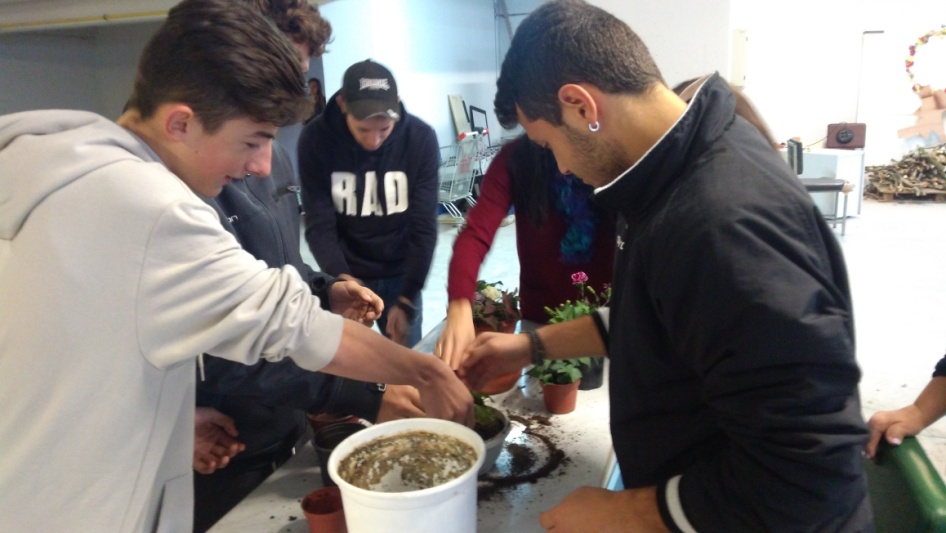 …και φυτεύουν λουλούδια στους κήπους
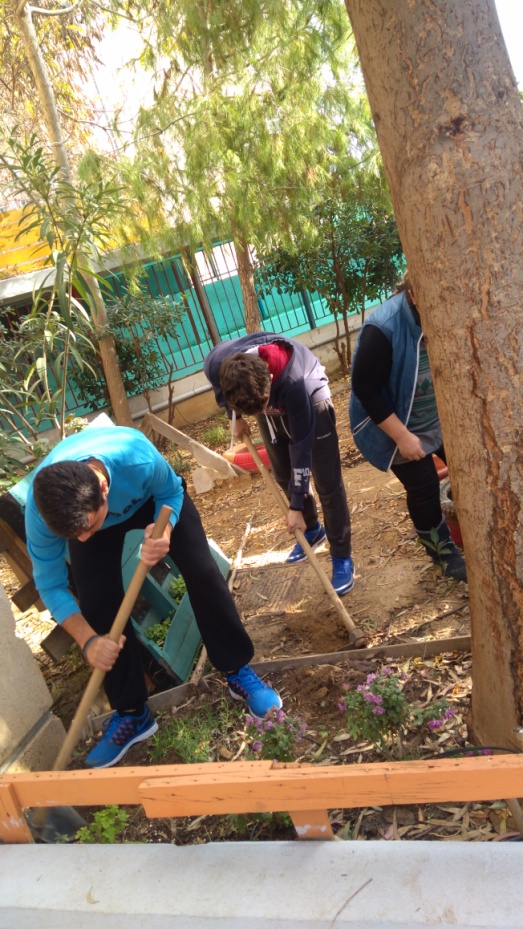 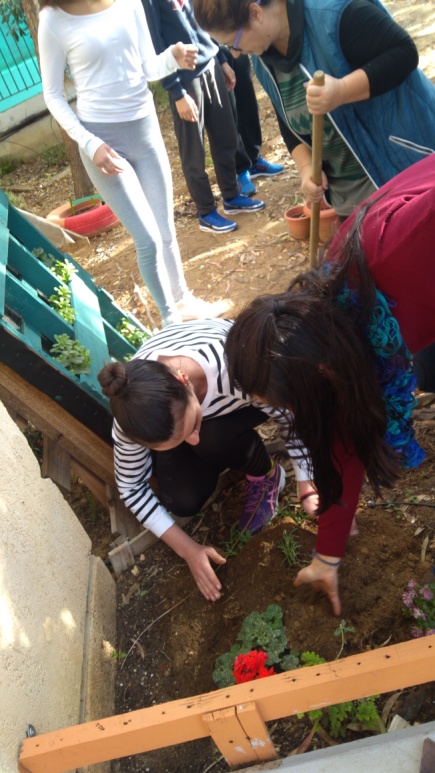 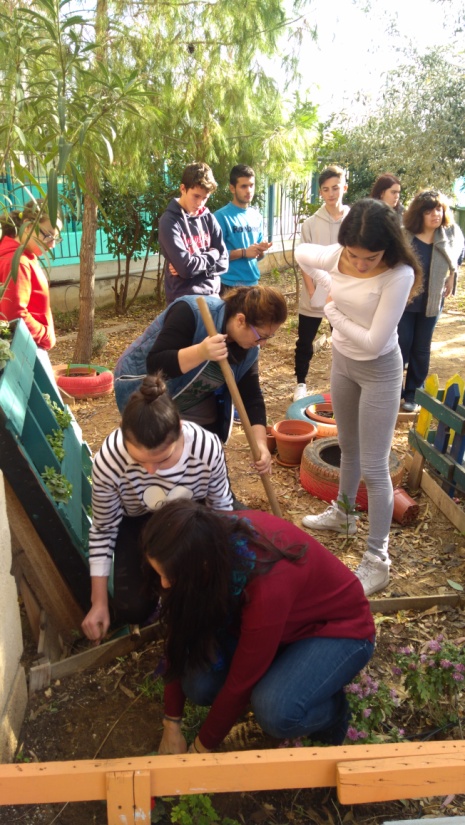 Το σημαντικότερο είναι πως έχουν την ευκαιρία να συνομιλήσουν για θέματα κοινού ενδιαφέροντος!
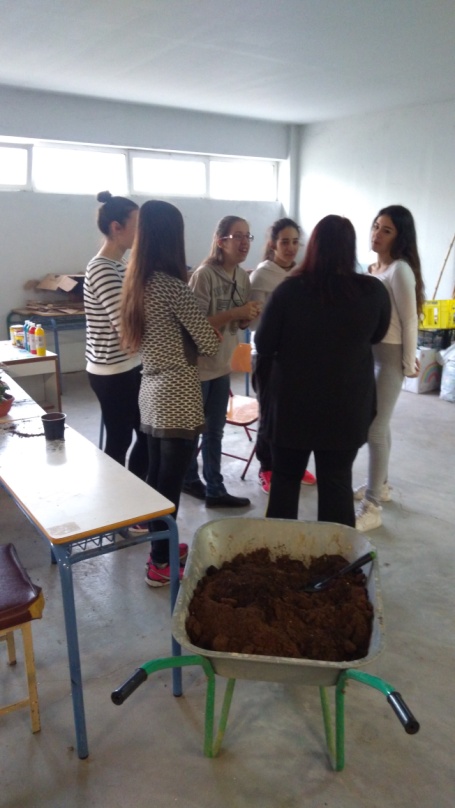 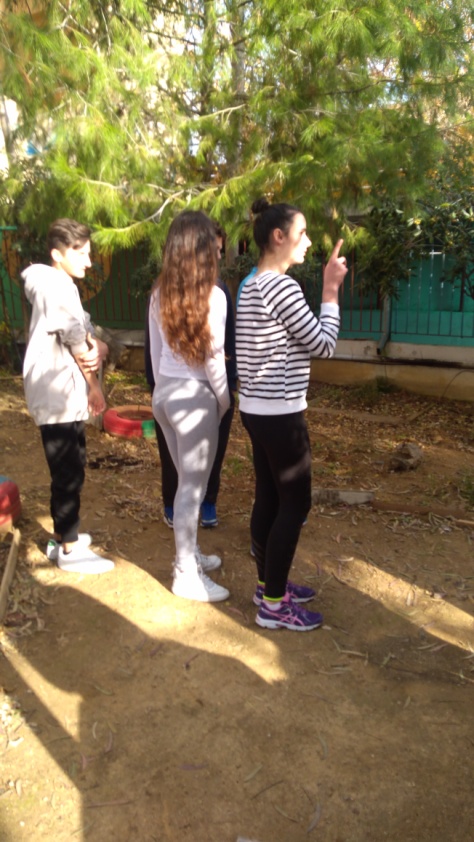 Και οι δράσεις συνεχίζονται…
Η Διευθύντρια του 10ου ΓΕΛ ΠΕΙΡΑΙΑ  κυρία Γασπαράτου Δήμητρα
Η Διευθύντρια του ΕΝΙΑΙΟΥ ΕΙΔΙΚΟΥ ΕΠΑΓΓΕΛΜΑΤΙΚΟΥ                                         ΓΥΜΝΑΣΙΟΥ-ΛΥΚΕΙΟΥ ΠΕΙΡΑΙΑ κυρία Μαυρόγιαννη Μαρία,
                               οι εκπαιδευτικοί του τομέα Γεωπονίας 
                               κυρία Μπαρμπεράκη Μαρία και
                               κυρία Καραγγελή Δήμητρα και
                               η ψυχολόγος κυρία Κούρτη Βενετία.